רוצה להוריד את הקובץ של ליל הסדר לשולחן?
דיונים
1. "השתא עבדי לשנה הבאה בני חורין" – מה ה'מִצְרַיִם' שלך? – כל אחד יאמר דבר אחד אליו הוא קצת משועבד והיה רוצה להשתחרר ממנו בשנה הקרובה (למשל: פייסבוק, הסלולארי, העבודה, כסיסת ציפורניים, מתוּקים וכדו'). 
האם אתה מוכן שהמשפחה תתרום לך תשומת לב לשעבוד שלך? האם תהיה מוכן לקבל אותם כשליחים להיגאל? מאיזה שעבוד השתחררת השנה? יש לך איזה טיפ איך 'יוצאים ממצרים'?

2. "מה נשתנה הלילה הזה מכל הלילות" – במה אתם מרגישים שונים הלילה מאיך שהייתם בערב הזה לפני שנה? 
האם אתם אוהבים שינויים או מעדיפים את המוכר והישן? למה קשה להשתנות? מה יכול לעזור לעשות את זה? כל אחד יאמר מה הוא מאחל לעצמו לשנה הבאה, ומה לכל המשפחה.

“ 3עבדים היינו לפרעה במצרים" – למה עם ישראל היה צריך להיוולד כעם מתוך סבל נורא של שעבוד ארוך במצרים? נסו להיזכר בחוויה לא נעימה או משבר שעבר עליכם באופן אישי, האם אתם יכולים למצוא דברים חיוביים שהפקתם ממנו? נסו לענות על אותה שאלה גם ביחס לעם ישראל ככלל.

“  4 והיא שעמדה לאבותינו" – אם סבא וסבתא אתכם סביב השולחן בקשו מהם לספר את הסיפור האישי שלהם, הכי מפחיד, הכי מסוכן, שהכי ראו בו את יד ה', איך ניצלו מאיזה קרב/הפגזה/מלחמה. מאבא ואמא בַּקְשוּ שיספרו על ליל הסדר אחד שלא ישכחו כל חייהם.
ומה איתך? - מה היית עושה לו היית במקומם של המיילדות או במקומו של עמרם במצרים? האם היית מוכן לקפוץ לים כפי שעשה נחשון? בְּמַה היום אתה מוכן 'לקפוץ למים' ראשון? איך אתם מבינים את אותם ארבע חמישיות מעם ישראל שמתו במכת חושך כי לא רצו לצאת ממצרים? מה פשר העקשנות של פרעה לסרב לשלח את ישראל למרות כל המכות הניחתות עליו? האם אתם מכירים תופעות מהסוג הזה מהחיים היום?

“ 5צא ולמד" - מה הלימוד הכי משמעותי שלמדתי השנה?
"ולבן   הארמי ביקש לעקור את הכול" - מה עלול בימינו, בתוכנו, לעקור את הכול?

“  6מלמד שהיו ישראל מצוינים שם" – כל אחד בוחר מישהו מן המסובים ואומר לכולם במה אותו אחד מצוין, בְּמַה ייחודו ואיכותו.
"וגאלתי אתכם בזרוע נטויה" – בעז"ה נזכה גם אנחנו לגאולה שלימה בקרוב. איזו זכות יש לעם ישראל בדורנו שבגללה ה' יגאלנו במהרה? כל אחד מהמסובים ינסה לומר לפחות דבר אחד.

7. אפיקומן – איזה מתנה היית רוצה לבקש מההורים תמורת האפיקומן? ואיזו מאבינו שבשמים? מה היית רוצה לבקש מעצמך? חשוֹב איזה 'אפיקומן' אתה רוצה למצוא השנה?לא אוכלים דבר אחרי האפיקומן כדי שטעמו יישאר. עם איזה 'טעם' אתה יוצא מליל הסדר?
רקע:
מה לעשות כדי למנוע את הופעתה של הקושיה החמישית (נו, מתי גומרים כבר???) בליל הסדר הקרוב? כיצד הופכים את הערב הזה מטקס מעייף, טרחני וגדוש בפרטים, לנקודת השיא של השנה? 
 
הפאסיביות היא האויבת הגדולה של החג. 

כבר לפני אלפי שנים עיצבו חכמים את ליל הסדר כך שיגרה ויעורר את הילדים ויגרום להם לקחת בו חלק פעיל.  ליל הסדר אמור להיות ערב מקורי, מבלבל שלא משאיר אף אחד אדיש.

זה בדיוק מה שגם אנחנו צריכים לעשות, ולא "להיתקע" עם ההגדה כטקסט יבש. 

במקום שאדם אחד יקרא את ההגדה וכל השאר ישתעממו בשקט, כולם יכולים להשתתף בזה.
 
 
אספנו כאן כמה רעיונות וכיוונים,
שאפשר לקחת חלק מהם לליל הסדר שבו תהיו,
או לעורר את כולנו לחשוב ולחפש מה יחבר את ליל הסדר שלנו לחשמל, לא משנה מה זה יהיה – העיקר שזה יצליח..

חג שמח, חי ומעורר
משחקים והפעלות 
1. "מלמד שהיו ישראל מצויינים שם" - סבב פרגונים. אפשר להתייחס לתכונות חיוביות של המשתתפים או לחלק שלהם בהצלחת הערב (ניקיונות, בישולים, טבילת כלים, עריכת שולחן, קניות וכדו'). כדי להבטיח שכולם יקבלו מילים טובות – כל אחד מקבל פתק שכתוב עליו : ל______ (לרשום את אחד השמות) עד היום לא אמרתי לך תודה ש.../ תודה לך שאתה תורם למשפחה_________.

2. פנטומימה – להציג מושג מההגדה (למשל: והיא שעמדה, חד גדיא) ללא מילים וכולם צריכים לנחש.

3. סיפור אישי - כל אחד בוחר לעצמו דמות אחת מההגדה ומספר את סיפור יציאת מצרים מנקודת מבטה (לדוגמא: פרעה, כינה ממכת הכינים, אבן מהפירמידות, חרטום מצרי, ערב רב וכדו') – נסו להחיות את הדברים כמה שיותר ולהיות יצירתיים ומפתיעים...

4. מידי פעם תנו לילדים "הפסקת התפרקות" שתאפשר להם לענות על הצורך בתנועה והפעלת הגוף. לא קל לשבת שעות שלימות על כיסא, בטח כשאתה עוד לא בן שמונה. זה יעזור להם לשמור על מיקוד ולהפחית את הקופצניות לאורך הסדר. אם אתם רואים ירידה ברמת הקשב תנו לכל הילדים משימה כמו: "עכשיו כולם יורדים מהכיסאות ומקפצים כמו צפרדעים", או "רוצו סביב השולחן כמו החיות הטורפות ממכת ערוב".

5. אופס טעינו - ספרו חלק מסיפור ההגדה עם שגיאות ('למלך מצרים קראו אנטיוכוס') ותנו לילדים הקטנים לתקן אתכם.

6. והרי החדשות - על הילדים הגדולים להכין מראש תשדירי חדשות על ההתרחשויות האחרונות במצרים. התשדיר יכלול דיווחים ופרשנויות וגם ראיונות עם חלק מהמשתתפים בתור פרעה, משה, הדוב ממכת הערוב וכדו'. המרואיינים יכולים לאלתר את הרעיונות בעצמם, או לחלק למשתתפים כרטיסיות שהוכנו מראש (לדוגמא: "אתה פרעה. כרגע התעוררת באמצע הלילה על ידי יועציך שדיווחו לך על כך שאין מי שתייה בכל מצרים, רק דם. כתב הרדיו רוצה לשמוע מה יש לך לומר לאומה המצרית ומה אתה מתכוון לעשות?").

7. שקית הסיפורים – אספו אביזרים מהבית (מפתח, בובה של חייל, שעון וכדו') לתוך שקית אטומה. כל אחד בתורו עוצם עיניים ושולף מהשקית חפץ. עליו לספר את הסיפור שלו בהקשר ליציאת מצרים. זה דורש מעט יצירתיות אבל עשוי להצליח מאוד.

8. מי או מה אני - כתבו על כרטיסים שמות אנשים או מושגים מסיפור החג. מכסים את עיניים של אחד המשתתפים במטפחת, מראים לכולם את הכרטיס, ויש לו חמש שאלות בלבד כדי לזהות מה רשום עליו. ניתן לענות על שאלותיו בכן/לא בלבד. מושגים לדוגמא: פרעה, אליהו הנביא, הבן החכם, מרור, חרוסת, חמץ, צפרדע וכדו'.
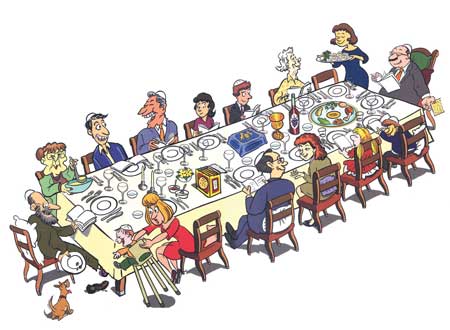 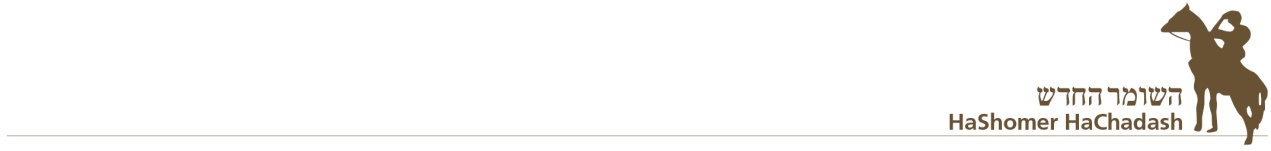